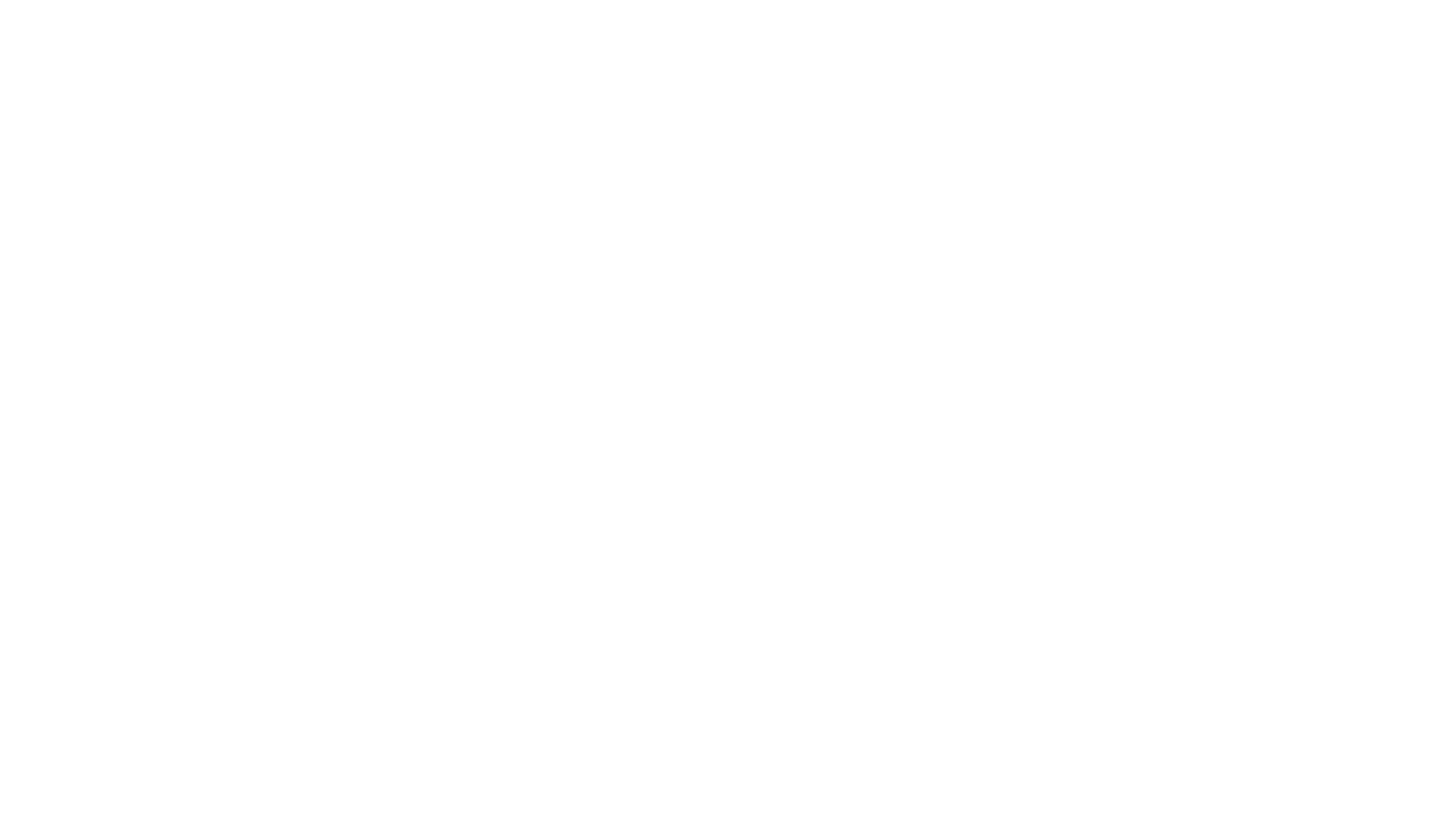 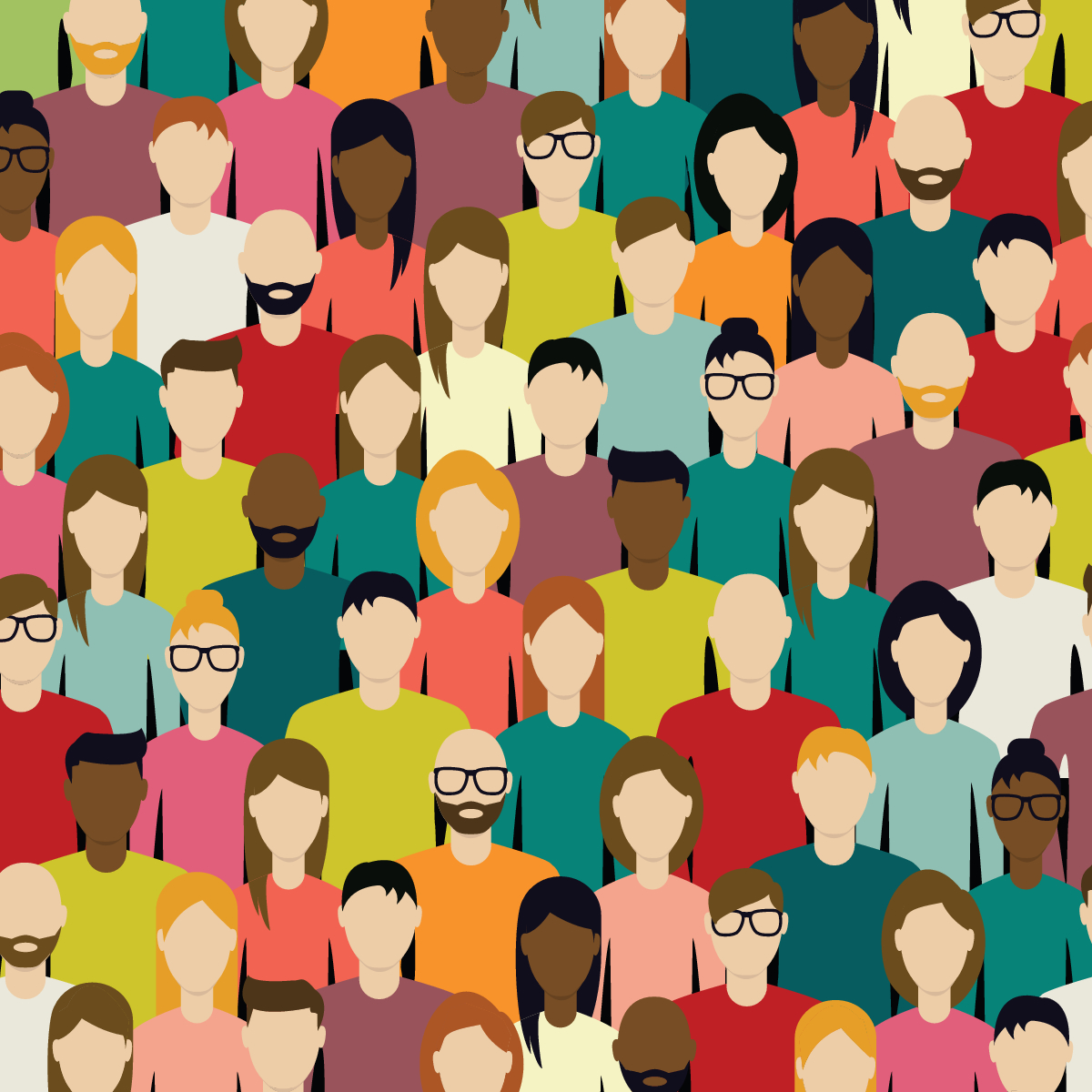 Faithfulness Outside  the Home
Psalm 89:1
I will sing of the mercies of the Lord for ever: with my mouth will I make known thy faithfulness to all generations.
Faithfulness in the Workplace
If Jesus is your joy, that will spill over into your workplace. 

You will be a beacon to unbelievers.

Let Jesus shine through you, so you can share your words.
Faithfulness in the Church
Faithfulness in the church involves each believer doing their part, based on their calling, giftedness, role and maturity.

1 Timothy 1:12
Faithfulness in the Community
Serving in the community allows you to show Jesus’ love even when you can’t speak about it. 

To be an influencer to unbelievers in your community, you must be alongside them.
Faithfulness in the World
What can you do that is outside of your comfort zone….but within your ability with God’s help?


How has your life been affected by someone else’s service?
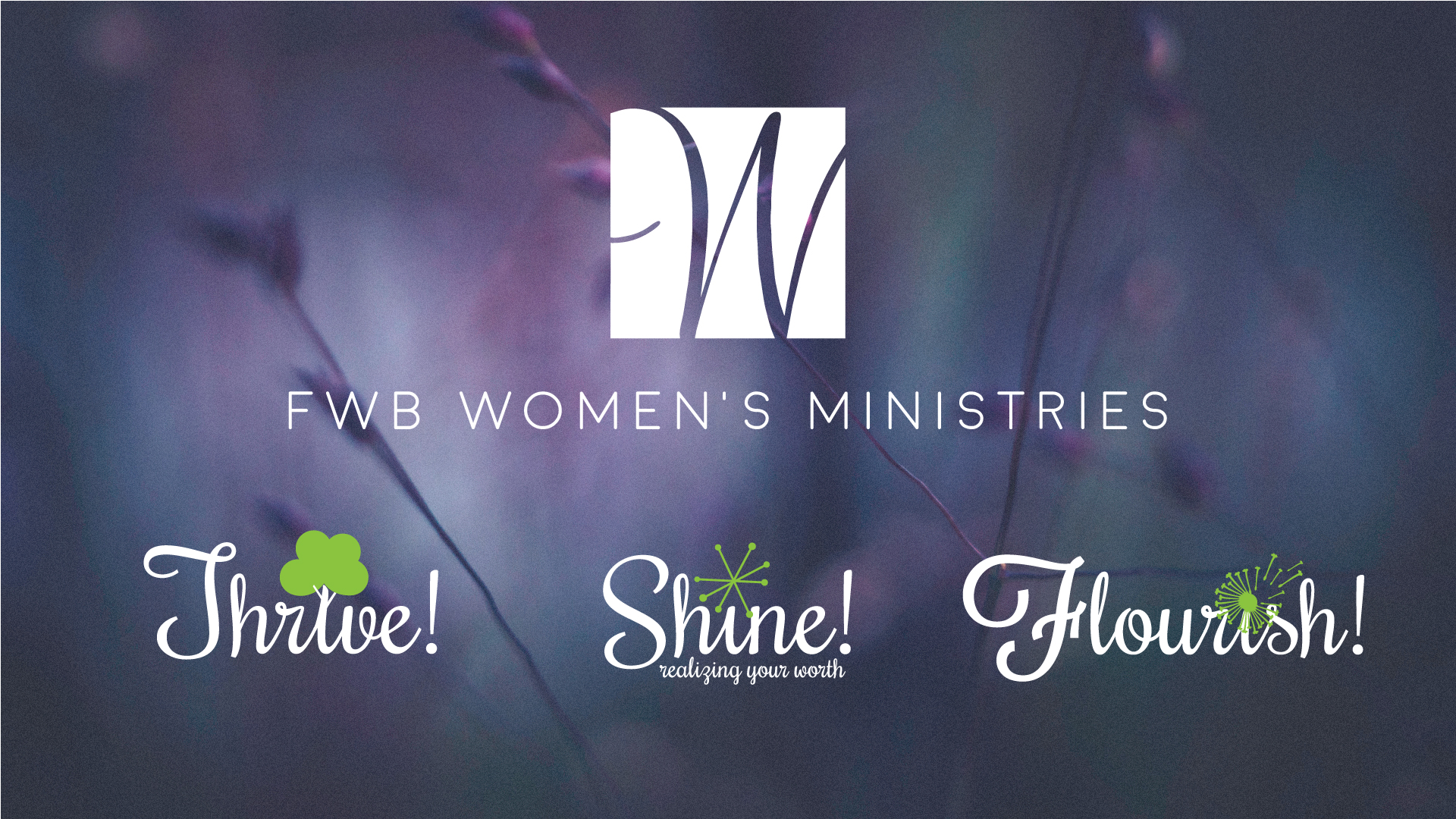